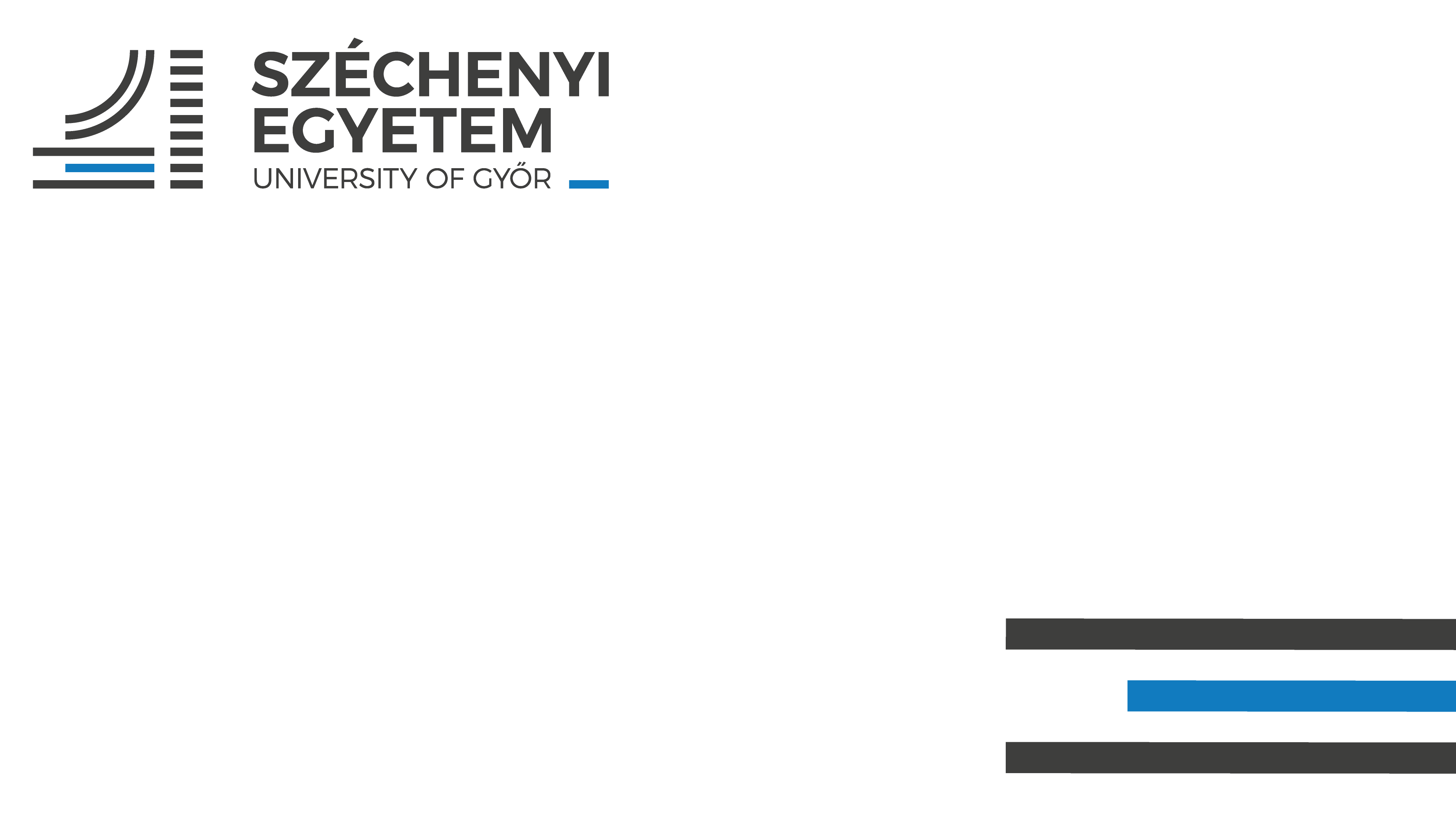 CÍM/Title
Alcím/Headline
Tartalom/Content